THIS IS YOUR PRESENTATION TITLE
HELLO!
I am Jayden Smith
I am here because I love to give presentations. 
You can find me at @username
2
1.
TRANSITION HEADLINE
Let’s start with the first set of slides
3
Quotations are commonly printed as a means of inspiration and to invoke philosophical thoughts from the reader.
4
THIS IS A SLIDE TITLE
Here you have a list of items
And some text
But remember not to overload your slides with content

Your audience will listen to you or read the content, but won’t do both.
5
BIG CONCEPT
Bring the attention of your audience over a key concept using icons or illustrations
6
YOU CAN ALSO SPLIT YOUR CONTENT
White
Is the color of milk and fresh snow, the color produced by the combination of all the colors of the visible spectrum.
Black
Is the color of ebony and of outer space. It has been the symbolic color of elegance, solemnity and authority.
7
IN TWO OR THREE COLUMNS
Yellow
Is the color of gold, butter and ripe lemons. In the spectrum of visible light, yellow is found between green and orange.
Blue
Is the colour of the clear sky and the deep sea. It is located between violet and green on the optical spectrum.
Red
Is the color of blood, and because of this it has historically been associated with sacrifice, danger and courage.
8
A PICTURE IS WORTH A THOUSAND WORDS
A complex idea can be conveyed with just a single still image, namely making it possible to absorb large amounts of data quickly.
9
WANT BIG IMPACT?

USE BIG IMAGE
10
USE CHARTS TO EXPLAIN YOUR IDEAS
White
Black
Gray
11
AND TABLES TO COMPARE DATA
12
MAPS
our office
13
89,526,124
Whoa! That’s a big number, aren’t you proud?
14
89,526,124$
That’s a lot of money
185,244 users
And a lot of users
100%
Total success!
15
OUR PROCESS IS EASY
first
last
second
16
LET’S REVIEW SOME CONCEPTS
Yellow
Is the color of gold, butter and ripe lemons. In the spectrum of visible light, yellow is found between green and orange.
Blue
Is the colour of the clear sky and the deep sea. It is located between violet and green on the optical spectrum.
Red
Is the color of blood, and because of this it has historically been associated with sacrifice, danger and courage.
Yellow
Is the color of gold, butter and ripe lemons. In the spectrum of visible light, yellow is found between green and orange.
Blue
Is the colour of the clear sky and the deep sea. It is located between violet and green on the optical spectrum.
Red
Is the color of blood, and because of this it has historically been associated with sacrifice, danger and courage.
17
Place your screenshot here
ANDROID
PROJECT
Show and explain your web, app or software projects using these gadget templates.
19
Place your screenshot here
iPHONE
PROJECT
Show and explain your web, app or software projects using these gadget templates.
20
Place your screenshot here
TABLET
PROJECT
Show and explain your web, app or software projects using these gadget templates.
21
Place your screenshot here
DESKTOP
PROJECT
Show and explain your web, app or software projects using these gadget templates.
22
THANKS!
Any questions?
You can find me at
@username
user@mail.me
23
Editable shapes. 

This means that you can:
Resize them without losing quality.
Change line color, width and style.

Isn’t that nice? :)

Examples:
24
Diagrams and infographics
25
РЕКЛАМНЫЕ, ПРОДАЮЩИЕ, PR 
И ИНФО-ПРЕЗЕНТАЦИИ ОТ “ПАНДА-КОПИРАЙТИНГ”
СТОИМОСТЬ “ПОД КЛЮЧ” ОТ $90 | ЯЗЫКИ: РУССКИЙ, АНГЛИЙСКИЙ, ФРАНЦУЗСКИЙ, НЕМЕЦКИЙ
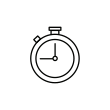 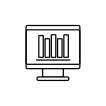 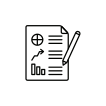 Сильный продающий текст в 5 стилях
Подбор из 70 000+ платных лицензионных PRO-шаблонов
Готовность от 36 часов
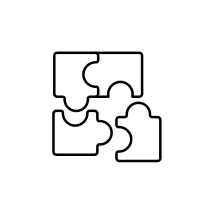 Дополнительно: оформление под брендбук компании или подбор сочетаний цветов для создания вашего фирстиля и оформления
customers@petr-panda.ru    

Главный сайт проекта: petr-panda.ru
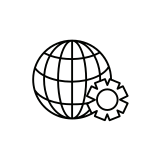 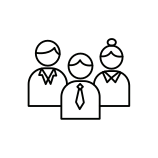 Также “под ключ”: маркетинг-кит, брошюры,, White Paper, буклеты, коммерческие предложения
THE ADVERTISING, MARKETING, PR, AND INFO-PRESENTATIONS BY PANDA COPYWRITING PROJECT
A TURNKEY COST STARTS $90 | LANGUAGES: RUSSIAN, ENGLISH, FRENCH, AND GERMAN
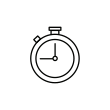 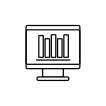 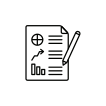 5 styles of the powerful selling texts
A selection of 70,000+ paid licensed PRO templates
An availability from 36 hours
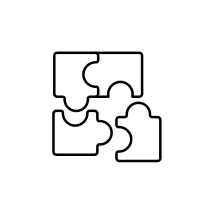 Additionally: design for a company’s brand book or selection of color combinations to create your corporate identity and design
customers@petr-panda.ru    

The main project’s website: petr-panda.ru
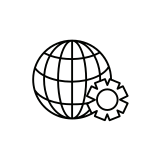 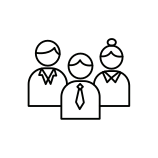 Plus the turnkey: marketing kit, brochures, White Paper, booklets, and business proposals